МАТЕМАТИКА     4. РАЗРЕД
ОДУЗИМАЊЕ 
 (број јединица и десетица умањеника мањи је од броја јединица и десетица умањиоца)
Шта смо научили o писменом одузимању на претходном часу ?
Одузимати троцифрене бројеве ако је број Д умањеника мањи од броја  Д умањиоца
764           578            825            652     
- 292         - 482          -  94          - 382    
  472             96            731               ?
Одузимати  троцифрене бројеве ако је број Ј и Д умањеника мањи од броја Ј и Д умањиоца
354          741            316             653      
- 268         -  99          -129         -   367    
    86          642            187               ?
1. задатак
Број 175 додај разлици бројева 845 и 370 .
175 + ( 845 – 370) = 175+475 = 650
2.начин
845          175   
 - 370      + 475     
   475          650
2. задатак
Биоскопска сала има 236 сједишта. Филм су гледала 194 посјетиоца. 
Колико је сједишта остало празно?
236
- 194
    42
236 -194 = 42
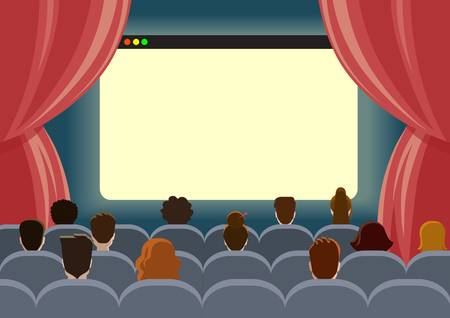 У биоскопу cу остала 42 празна сједишта.
3. задатак
Израчунај:   5m 56cm – 3m 98cm.
556 cm                    5m  56 cm
- 398 cm                -  3m   98 cm
  158  cm                   1m   58 cm
5m 56cm – 3m 98cm = 1m 58 cm
4. задатак
Ријеши једначине: ( задатак 5. стр. 100 )
х + 237 = 718                       640 – х = 267
х = 718 – 237                        х = 640 – 267
х = 481                                  х = 373
Провјера:                             Провјера:  
481+237 = 718                     640 – 373 = 267
5. Задатак
У три солитера живи 936 станара. У првом солитеру живи 382, а у другом 91 станар мање него у првом. Колико има станара у трећем солитеру?
Задатак ријеши састављањем израза.   ( задатак 9. стр. 100 )

936 – 382 – ( 382 – 91) = 554 – 291 = 263
936         382                554
–382     –    91              –291
  554          291               263
У трећем солитеру живи 263 станара.
И  још један занимљив задатак ! (задатак 16. стр. 101) !
Одреди умањеник и умањилац:
а)  ??? - ?? = 1   б) ??? - ?? = 2   в) ??? - ?? = 2

(Сваким знаком питања означена је једна цифра)
Рјешење:
а) 100 - 99 = 1
б) 100 - 98 = 2
в)         ?
Задаци за самосталан рад:
Урадите задатке у уџбенику на странама 100. и 101.
За оне који желе више:
Урадите задатке у раднoм листу на страни 50.